Umsetzungsbeispiel (BC)
Pappbecher to go
Umsetzungsbeispiel (BC)
Umsetzung des Beispielcurriculums

Eignung des Beispiels

Material zur Umsetzung
Umsetzung desBeispielcurriculums
Beispielcurriculum
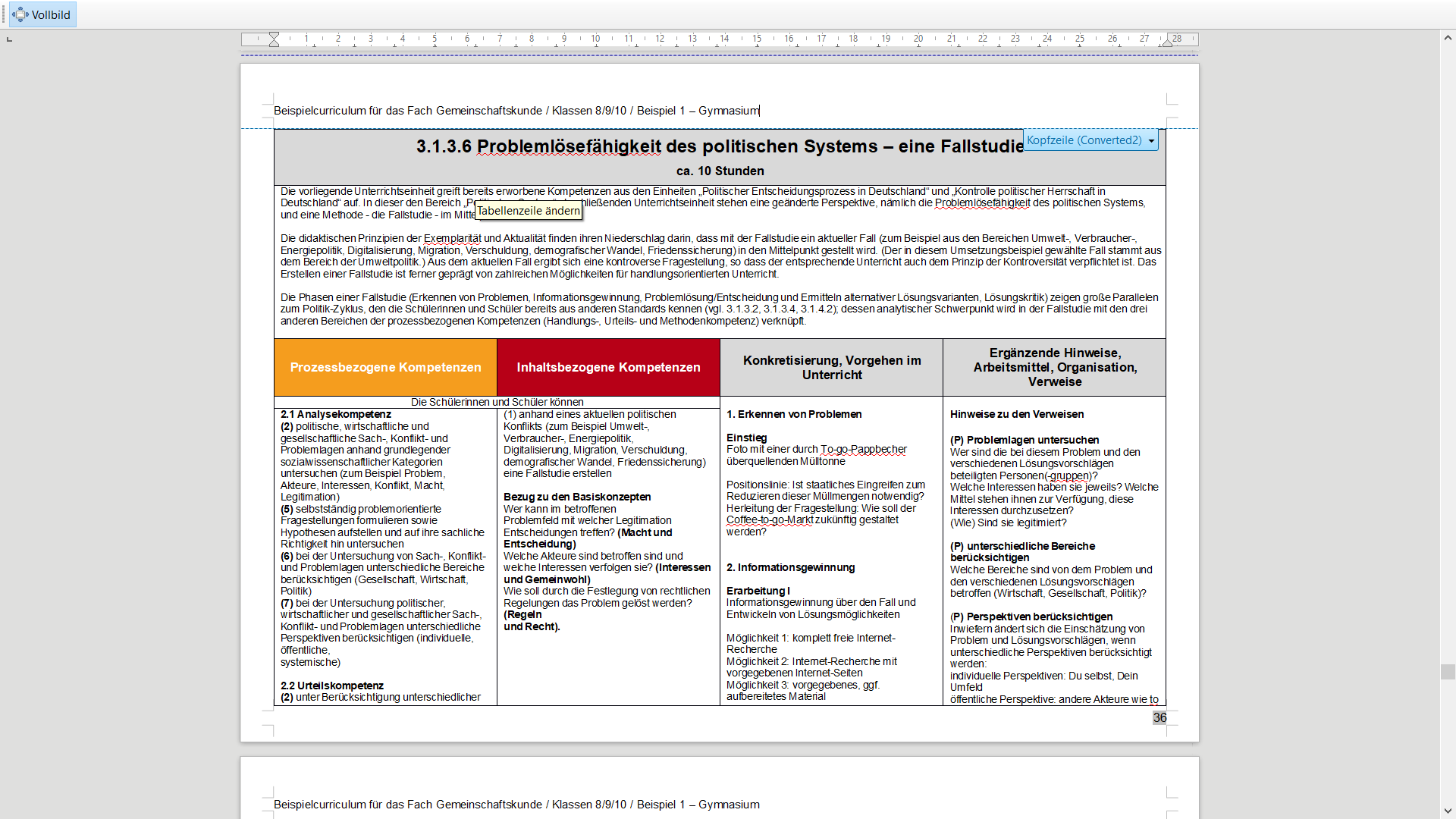 Einstieg
Einstieg in die Thematik: 
Foto mit einer durch To-Go-Pappbecher überquellenden Mülltonne
Positionslinie: Ist staatliches Eingreifen zum Reduzieren dieser Müllmengen notwendig?

Fragestellung:
Soll der Coffee-to-go-Markt reguliert werden?
Informationsgewinnung
Erarbeitung:
Möglichkeit 1: komplett freie Internet-Recherche
Möglichkeit 2: Internet-Recherche mit vorgegebenen Internet-Seiten
Möglichkeit 3: vorgegebenes, ggf. aufbereitetes Material
Lösungen/Folgen/Entscheidung
Entwickeln, Formulieren und Begründen verschiedener Vorschläge zur Lösung des Problems und Diskutieren der verschiedenen Vorschläge (unter Berücksichtigung der verschiedenen Akteure und Perspektiven)

Perspektiven:
Wer sind die beteiligten Personengruppen? 
Welche Interessen haben sie jeweils?
Welche Mittel stehen ihnen zur Verfügung, diese Interessen durchzusetzen? 
Sind sie legitimiert? 
Welche Bereiche sind von dem Problem betroffen (Wirtschaft, Gesellschaft, Politik)?
Inwiefern ändert sich die Einschätzung, wenn unterschiedliche Perspektiven berücksichtigt werden (individuell, öffentlich, systemisch)?


Formulieren eines begründeten Urteils i.S. der Entscheidung für einen bestimmten Vorschlag unter Offenlegung der Wertmaßstäbe
Kritik
Präsentation und anschließende Diskussion der verschiedenen Lösungsvarianten.
ggf. Verwerfen des eigenen Urteils aufgrund der Kenntnisnahme vorgebrachter Kritik 

Urteilskriterien:

Effektivität: 			 
Inwiefern erfüllt die Maßnahme das Ziel, das Müllaufkommen zu verkleinern?

Effizienz: 
Wird das Ziel der Müllvermeidung mit einem angemessen hohen Aufwand erreicht?

Legalität:
Ist die vorgeschlagene Lösung mit Gesetzen (z.B.	Grundgesetz, Gemeindeordnung, Kreislaufwirtschaftsgesetz) vereinbar? 

Nachhaltigkeit:
Trägt der Lösungsvorschlag zu einer ökologisch und  ökonomisch nachhaltigen Entwicklung bei?
Vergleich
Vergleichen der Schülerlösungen mit einer tatsächlichen Entscheidung 
z.B. „Freiburg Cup“, initiiert von Stadt und Abfallwirtschaft
Erweiterung
Initiieren eines Lösungsvorschlags in der eigenen Schule/Kommune
Eignung des Beispiels
Stärken
Müllproblem ist einsichtig
Müllproblem ist zukunftsfähig
Wegwerfen von Getränkeverpackungen sind Schüleralltag
Umgang mit Verpackungen ist kontrovers
Diskussionen um „Pappbecher to go“ sind aktuell
Im Vergleich ist die Komplexität des Problems begrenzt
Schwächen
Verpackungsproblem ist lokal sehr unterschiedlich
Hauptsächliche Lösungskompetenz beim Thema Verpackungsmüll liegt beim Bund bzw. der EU
Relevanz der Pappbecher beim gesamten Müllproblem ist verschwindend
Kommunalpol. Handlungsmöglichkeiten sind eher gering
Auffindbare Materialien kombinieren meist das Problem bereits mit konkreten Lösungsideen und deren Kritik
Material zur Umsetzung
Umsetzungsidee
Soll der Coffee-to-go-Markt reguliert werden?                 	-   Konfrontation (ca. 1 Stunde) 
Aktivierung, Einstieg ins Müllproblem

Was müssen wir über die Situation wissen?                   	 -   Information (ca. 2-5 Stunden)
Müllproblem in D., Verhältnis Markt und Staat, Gesetzeslage Verpackungen, Akteure und Interessen (Texte, Webquest, Umfragen vor Ort, Expertenbefragung, …)
 
Organisation, Methodeneinsatz, Informa- 	           oder           Hilfen/Vorgaben durch den Lehrer  tionssuche eigenständig planen 

Welche Lösungsmöglichkeiten gibt es?				  	 	 	-   Exploration (ca. 1 Stunden)
   									   
Welche Lösung soll umgesetzt werden?           		 	-   Resolution (ca. 1-2 Stunde)
Hilfsmittel: Kriterien

Inwiefern sind diese Lösungen sinnvoll?		 	 	 	-   Disputation (ca. 1-2 Stunden) 
Vorstellung der Ergebnisse der Gruppen, Kritik/Bewertung (Debatte, Talkshow)

Lösen die umgesetzten Regelungen das Müllproblem?  	-   Kollation (ca. 1-2 Stunde)
Vergleich mit Lösungsbeispielen (Filme, Web)
Zudem Klärung der Frage: Hat es pol. System dieses Problem gelöst?
Einstiegs-präsentation
Texte zur Informationsgewinnung
Arbeitshilfen
Linkliste für Informationsgewinnung
Links zu Filmen zur realen Lösungen und Lösungskritik